Journée du réseau des équipes mobiles d’hygiène
Mardi 29 avril 2025
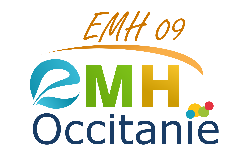 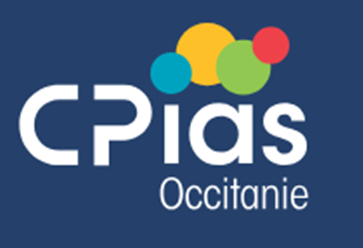 P. MONTELS EMH09
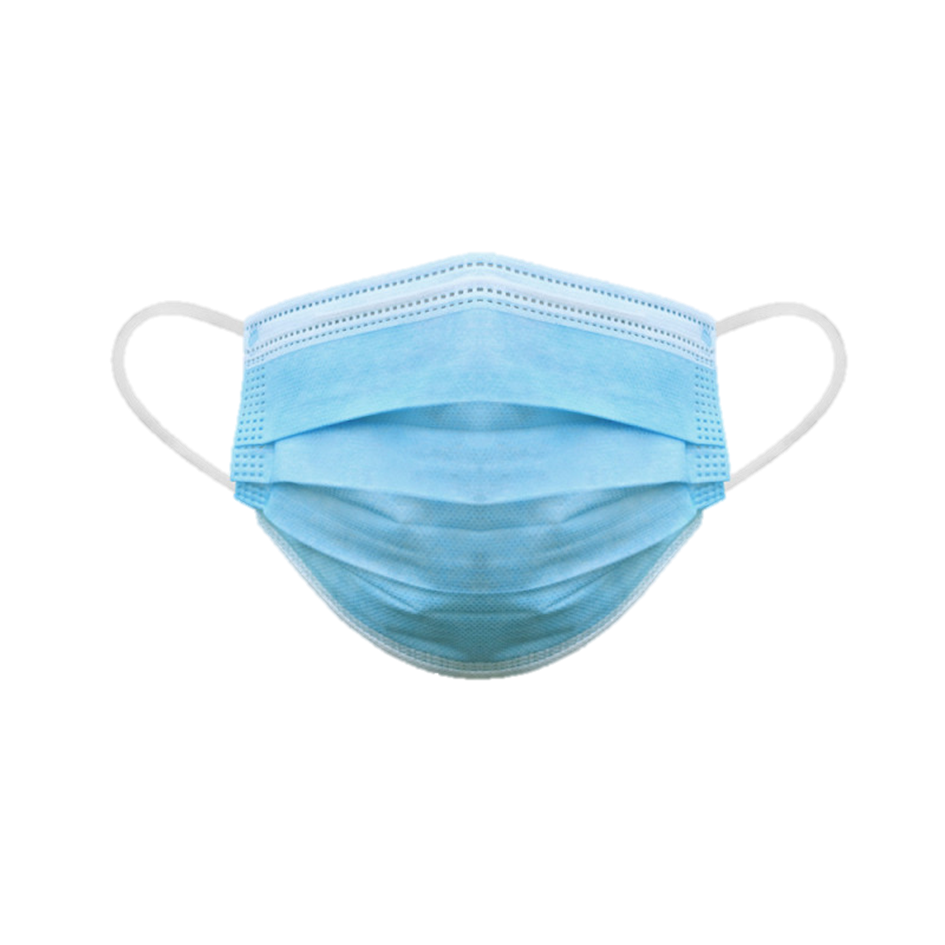 Hygiène
 respiratoire 
en image
Ou une autre façon facile (?) d’essayer de faire passer des infos
Journée du réseau des équipes mobiles d’hygiène
Mardi 29 avril 2025
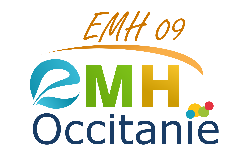 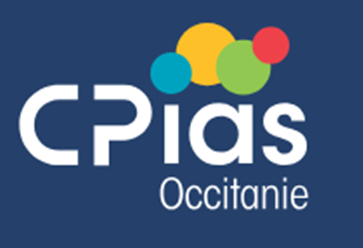 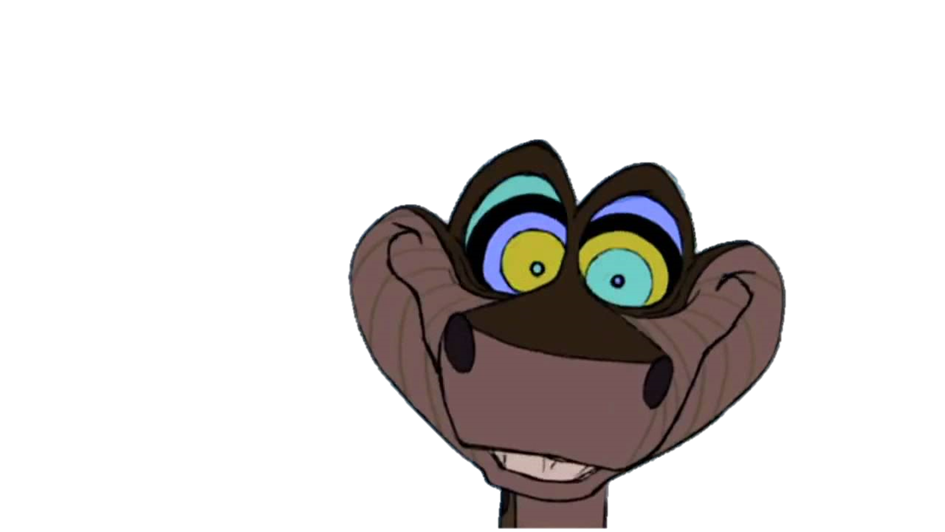 Parler HYGIENE sans PowerPoint en faisant en sorte que le professionnel s’y retrouve !
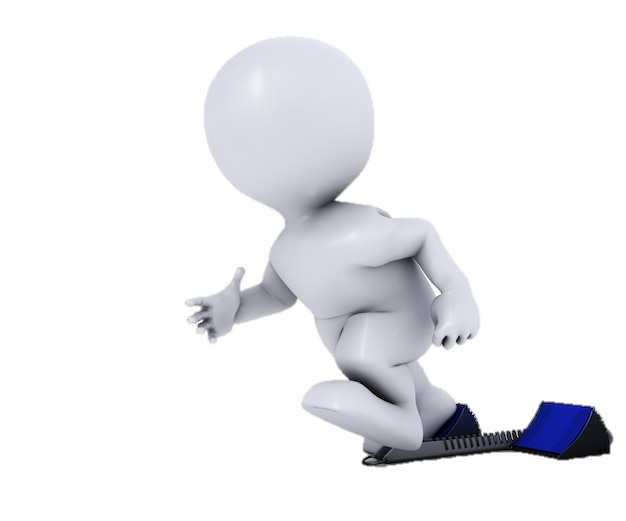 Journée du réseau des équipes mobiles d’hygiène
Mardi 29 avril 2025
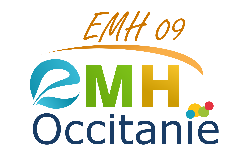 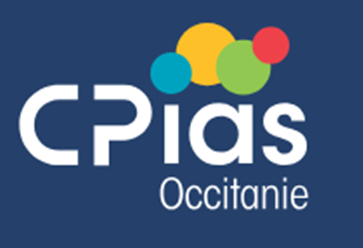 Pourquoi pas une vidéo !
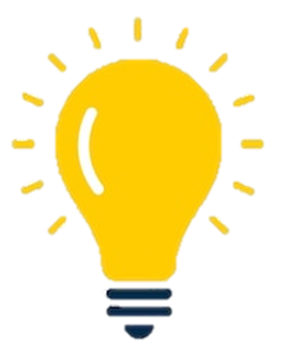 Cahier des charges …
 Création rapide
 Sans prise de tête
 Sans matériel
 Sans moyen financier
 Adaptable aux différentes structures
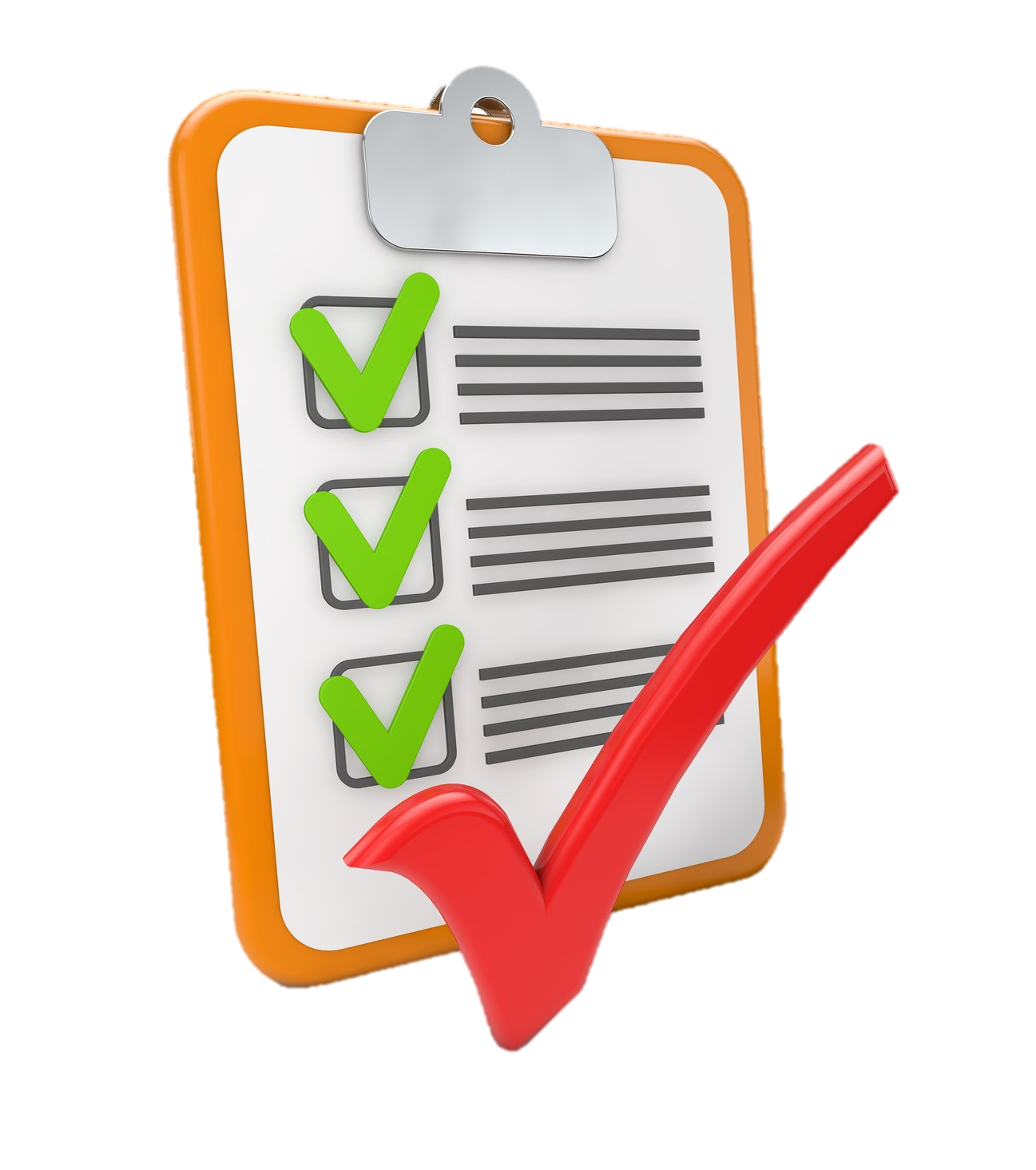 Journée du réseau des équipes mobiles d’hygiène
Mardi 29 avril 2025
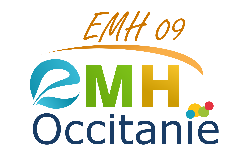 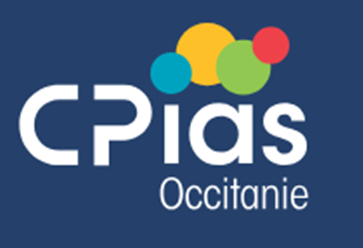 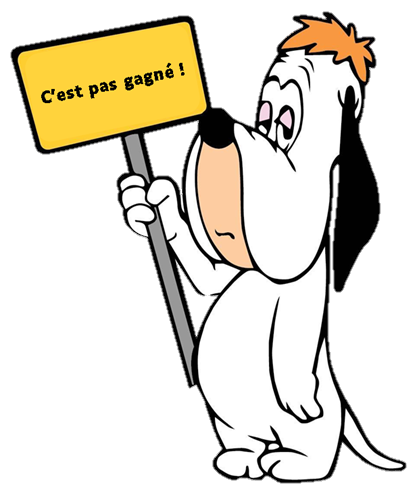 Le professionnel doit s’y retrouver !
Bon sang, mais c’est bien sûr !
Une vidéo PowerPoint !
*
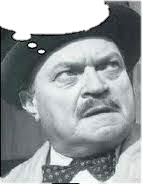 Journée du réseau des équipes mobiles d’hygiène
Mardi 29 avril 2025
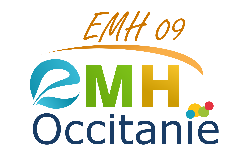 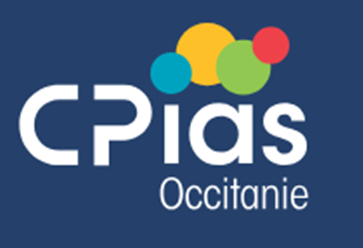 Seul les plus anciens auront la référence …
* Je croyais qu’on avait dit sans PowerPoint ?
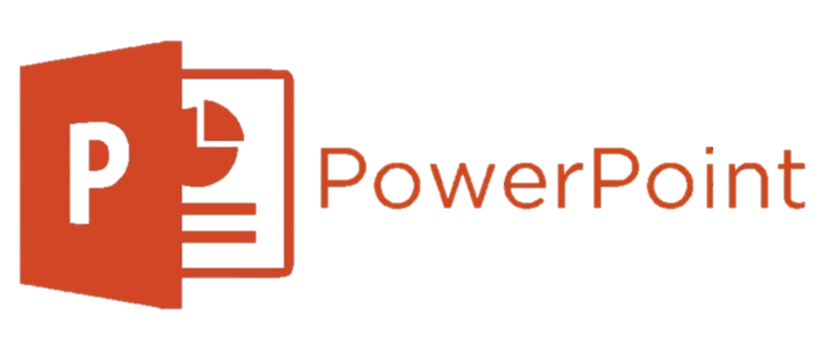 Ajout d’un musique libre de droit
Création du diaporama
Minutage du diaporama
Création de la vidéo
Journée du réseau des équipes mobiles d’hygiène
Mardi 29 avril 2025
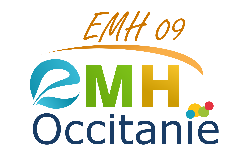 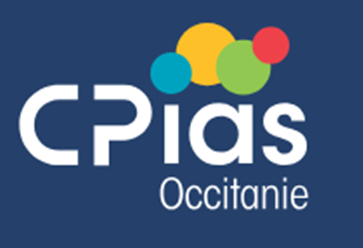 Diaporama 
Vérifier le minutage
Fichier  
Exporter  
Créer une vidéo
De préférence une qui reste dans la tête toute la journée !
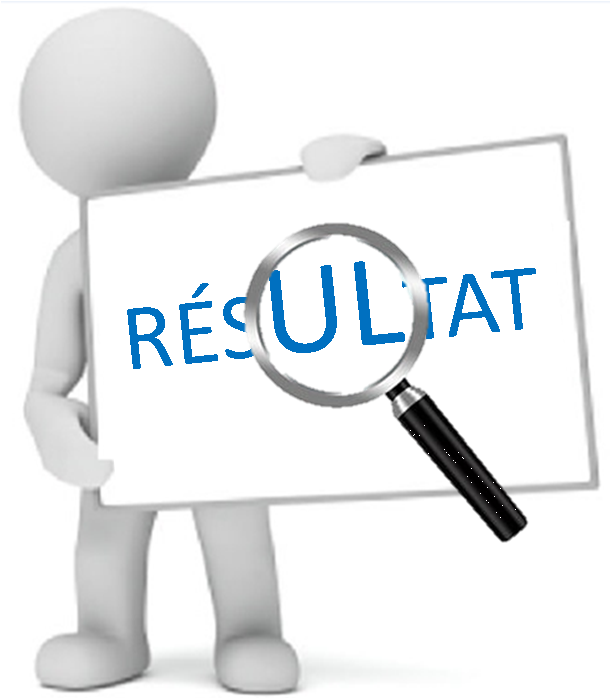 Journée du réseau des équipes mobiles d’hygiène
Mardi 29 avril 2025
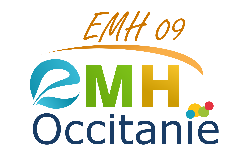 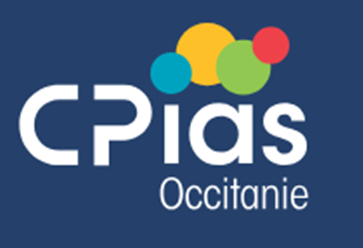 L’Hygiène Respiratoire à l’EHPAD Le Château à VERNIOLLE
Journée du réseau des équipes mobiles d’hygiène
Mardi 29 avril 2025
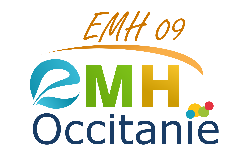 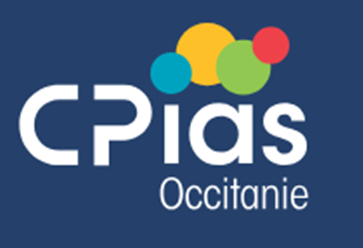 Bien sûr des améliorations sont possibles comme mettre une voix off pour lire les textes.
Cette vidéo a été adaptée pour une dizaine de structures.
Journée du réseau des équipes mobiles d’hygiène
Mardi 29 avril 2025
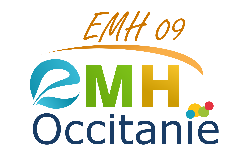 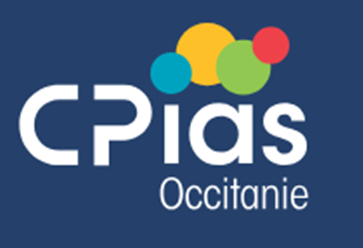 Lors d’interventions ultérieures j’ai rencontré sur ces structures des soignants masqués. Faut-il y voir un lien de cause à effet ?
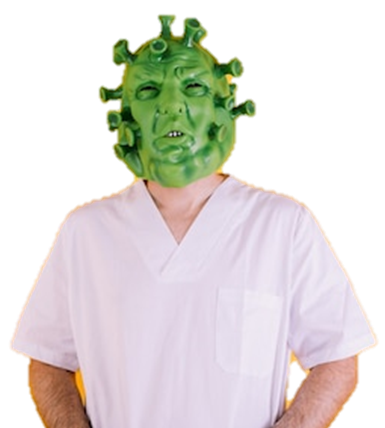 Il me semble que le cahier des charges est rempli :
 OUI !
 Plus ou moins !
 OUI !
 OUI !
 Création rapide ? 
 Sans prise de tête ?
 Sans matériel ?
 Sans moyen financier ?
Journée du réseau des équipes mobiles d’hygiène
Mardi 29 avril 2025
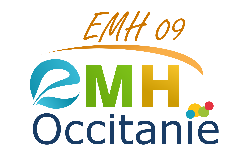 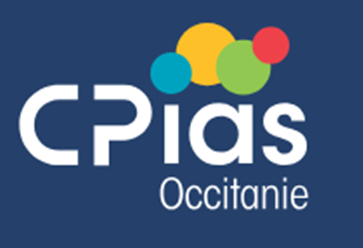  Adaptable aux différentes structures
 OUI !
Oh c’est chez nous !
Il suffit de changer les 6/7 photos sur le diaporama et de créer une nouvelle vidéo pour avoir une vidéo adaptée à une autre structure et donc qui « parlera » un peu plus aux professionnels.
Tu as vu, c’est chez nous !
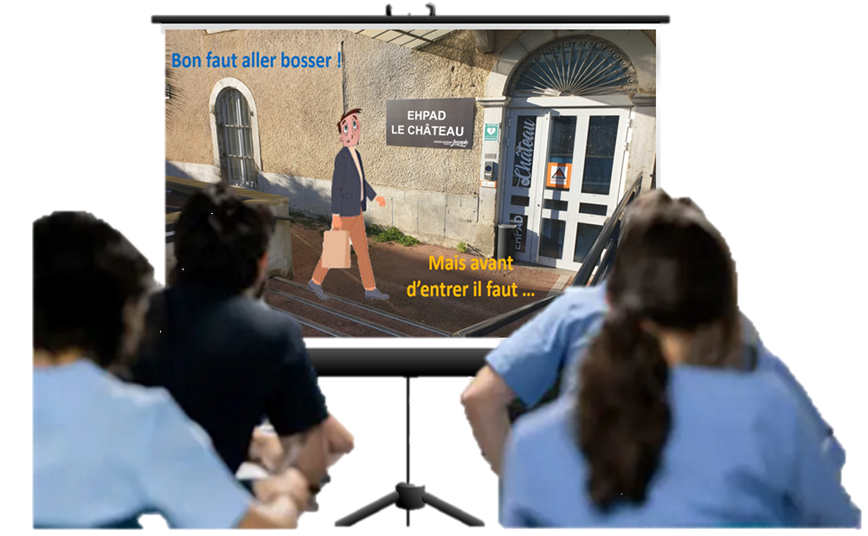 Journée du réseau des équipes mobiles d’hygiène
Mardi 29 avril 2025
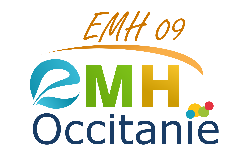 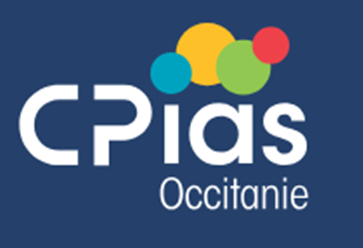 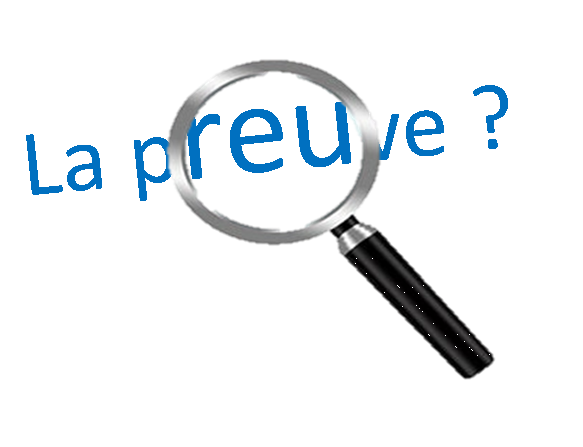 Journée du réseau des équipes mobiles d’hygiène
Mardi 29 avril 2025
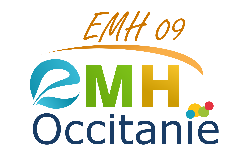 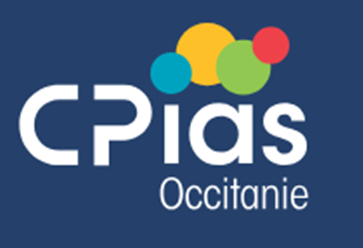 Journée du réseau des équipes mobiles d’hygiène
Mardi 29 avril 2025
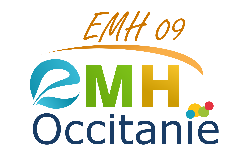 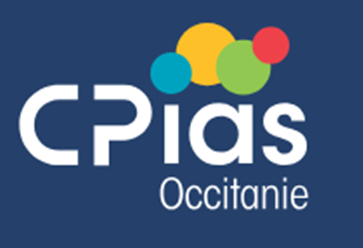 Merci pour votre attention ….
Journée du réseau des équipes mobiles d’hygiène
Mardi 29 avril 2025
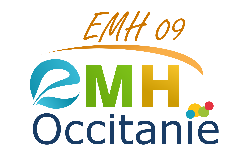 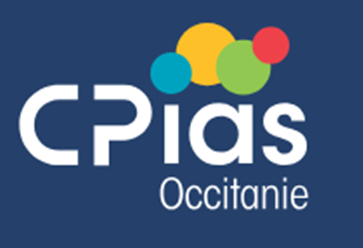 … d’autant plus que c’est ma dernière participation !
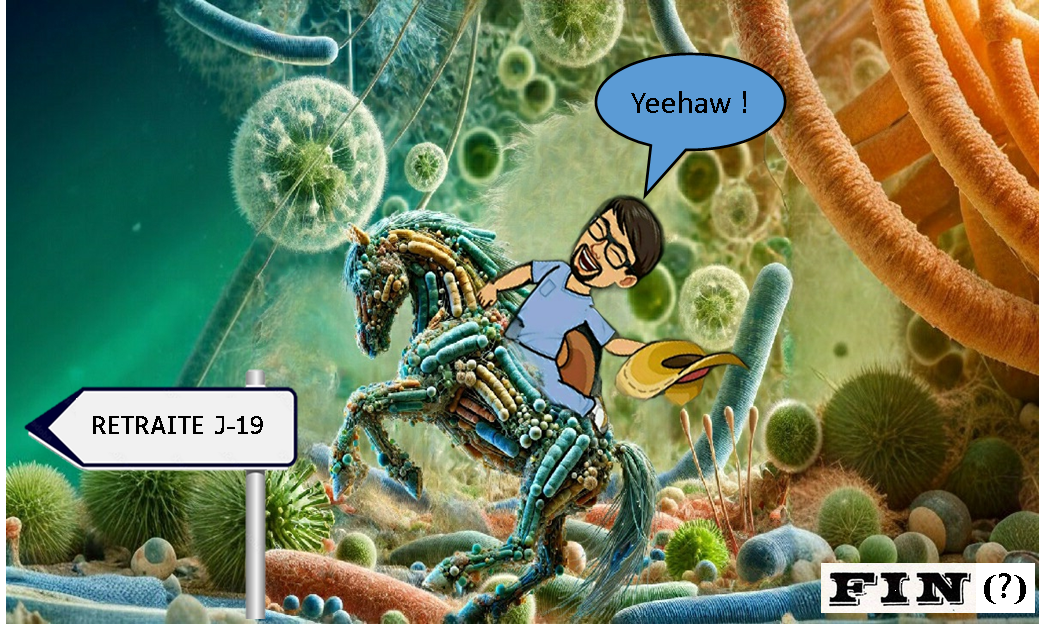 Journée du réseau des équipes mobiles d’hygiène
Mardi 29 avril 2025
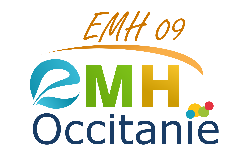 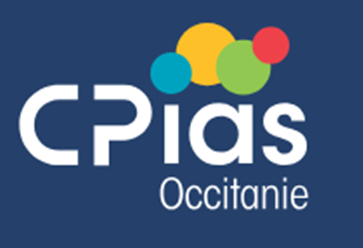 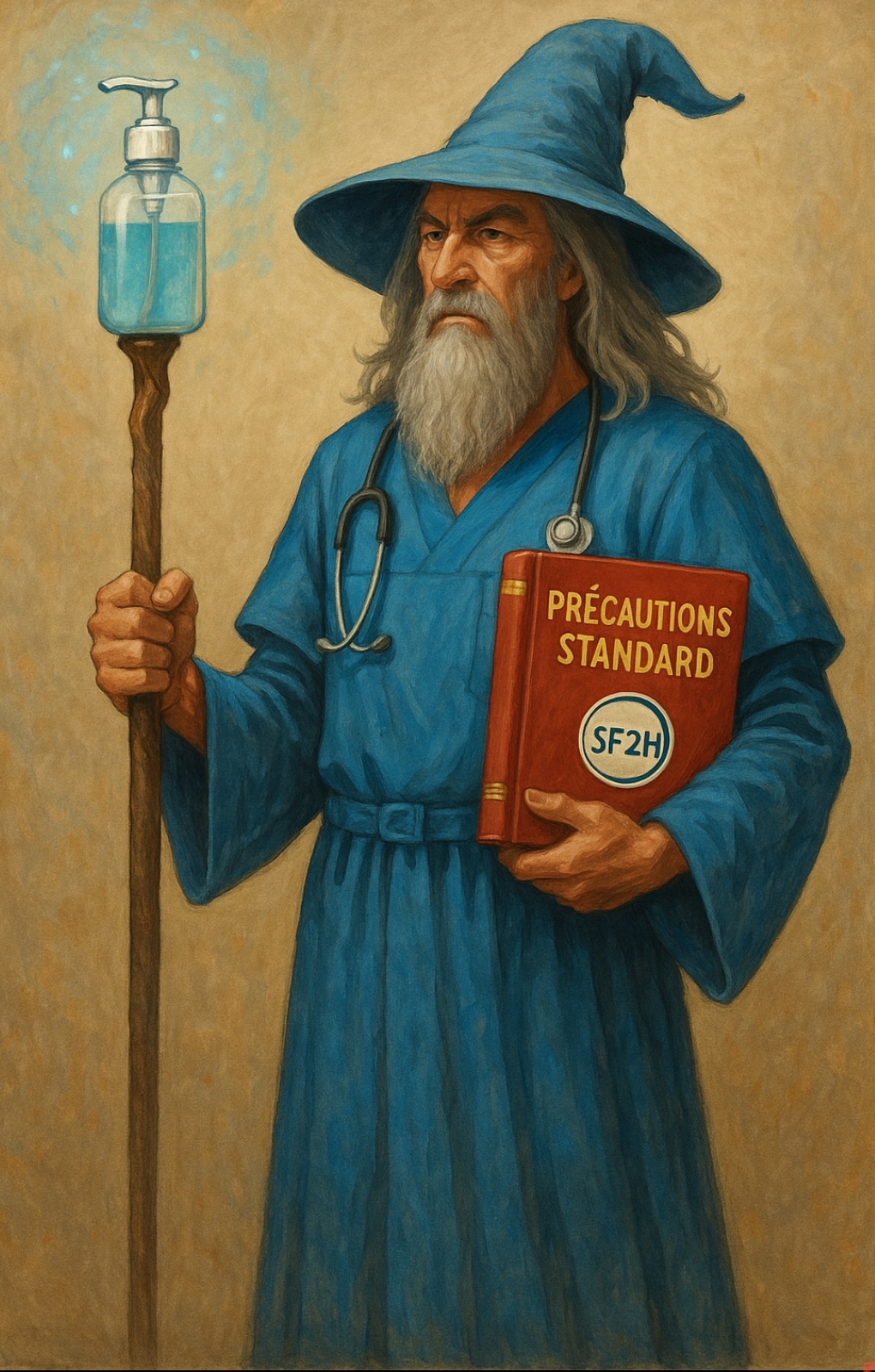 Un Hygiéniste n’est jamais en retard, ni en avance d’ailleurs, il arrive précisément à l’heure prévue !
Journée du réseau des équipes mobiles d’hygiène
Mardi 29 avril 2025
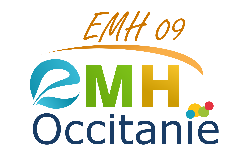 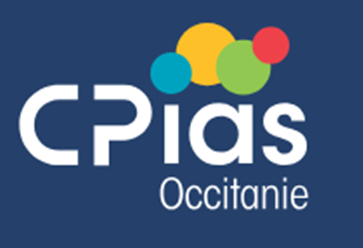